Lab_Interning: String Interning Implementation
J. Nelson Amaral
Motivation
Storing Code in a Compiler
298 no-space characters
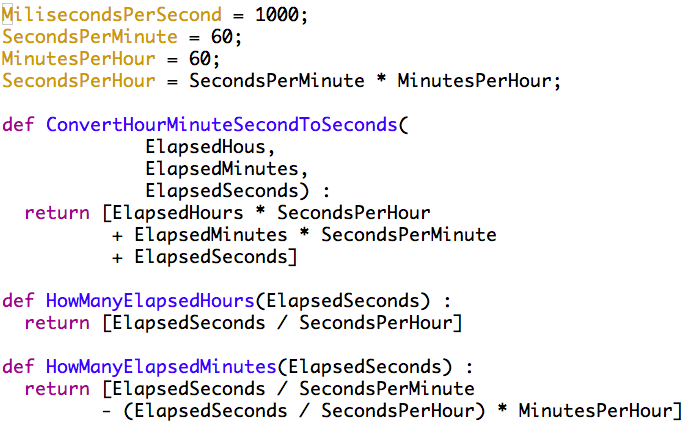 199 no-space characters
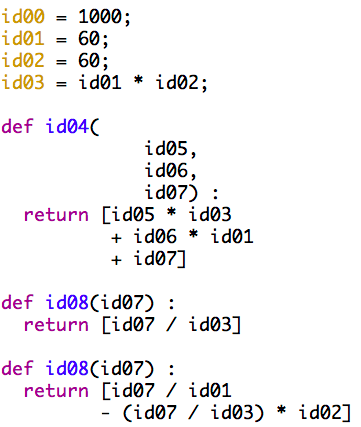 33% reduction in size
Hashing Algorithm
13
hash
0
77
data[ ]
hash = 0
for d in data
          do
	hash = (hash + d) mod n
return hash
+
% 32
77
Input
MinutesPerHour
ASCII Codes:
77
Hashing Algorithm
22
hash
13
118
data[ ]
hash = 0
for d in data
          do
	hash = (hash + d) mod n
return hash
+
% 32
105
Input
MinutesPerHour
ASCII Codes:
77
105
Hashing Algorithm
27
hash
22
123
data[ ]
hash = 0
for d in data
          do
	hash = (hash + d) mod n
return hash
+
% 32
110
Input
MinutesPerHour
ASCII Codes:
77
105
110
Hashing Algorithm
11
hash
22
139
data[ ]
hash = 0
for d in data
          do
	hash = (hash + d) mod n
return hash
+
% 32
117
Input
MinutesPerHour
ASCII Codes:
77
105
110
117
…
String Interning Table
⟨string⟩
hash
Each one of these entries in the
table is called a bucket
+
% n
n
. . .
000 … 000
Create immutable copy
Place address of immutable copy into the table entry.
Return unique ID
No string has ever
mapped to this bucket
02
01
00
String Interning Table
⟨string⟩
hash
+
% n
Search tank for string.
n
If not found:
create immutable copy
insert string into tank.
return unique id
. . .
1bbbb…bb
If found:
 return unique ID.
Multiple strings
have mapped to 
this bucket. There
is a tank.
02
01
0x078E 7400
0x078E 7440
00
0x078E 7348
The unbounded data structure used for
the overflowing of a bucket is a tank
0x0808 400C
String Interning Table
⟨string⟩
Compare input with 
interned string.
hash
If it matches:
return unique id
+
% n
n
If it does not match:
create  a new tank.
add interned string address
create immutable copy
add copy address
replace bucket content
return unique ID
. . .
1cccc…cc
0bbbb…bb
Only one string
has mapped to 
this bucket.
02
01
00
0xhhhh hhhh
0xnnnn nnnn
0bbbb…bb is the address of 
an interned string
Why this works?
0xfFFF FFFF
Kernel Space
. . .
0x8000 0000
0x7FFF FFFF
. . .
0x0000 0000
internString
Parameter:
a0: address of a string to be interned
Return Value:
a0: unique ID for the string
Strings with same value must always return the same ID 
independent of their memory address.
Must create immutable copy if string was not interned before.
getInternedString
Parameter:
a0: unique interned string ID
Return Value:
a0: string address
if string was interned before.
a0: 0
if string was not interned before.
internFile
Parameter:
a0: pointer to a file in mutable memory
Return Value:
a0: address of list of interned strings
a1: number of identifiers in the list
strings are separated by one or more spaces or line feed characters
end of file is signaled by an End of Transmission (EOT) character
must make immutable copies of each string.
Guarantee
Your implementation will be presented with
 at most 128 different strings.